وزارة التعليم العالي والبحث العلميجامعة باجي مختار عنابة كلية العلوم الاقتصادية التجارية وعلوم التسييرقسم العلوم الماليةمحاضرات مقياس التسويق المصرفي الإسلامي
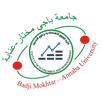 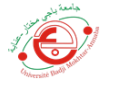 الفصل الأول: التسويق المصرفي الكلاسيكي
الجزء الثاني: المزيج التسويقي المصرفي
السنة الثالثة ليسانس ماستر مالية وصيرفة إسلامية
نشأة وتطور المزيج التسويقي
1. ظهور مصطلح المزيج التسويقي بداية في الكتابات الأمريكية سنة 1948.
2- Neil Borden  سنة 1965.
3- Mc Carthy  سنة 1975.
4- الكثير من الانتقادات خصوصا من طرف منظري التسويق الخدمي مثل Booms, Bitner, Gronroose, Robins.
5- ظهور نموذج 7P’s
مفهوم المزيج التسويقي المصرفي
مجموعة من العناصر والوسائل والتقنيات المتغيرة التي يمكن ضبطها وتنظيمها والتحكم فيها والسيطرة عليها والعمل على تنميتها وتعديلها من قبل إدارة المصرف، بغية إشباع الحاجات الحالية والمستقبلية للسوق المصرفية المستهدفة وزيادة الحصص السوقية وأرباح المصرف.
عناصر المزيج التسويقي المصرفي
مستلزمات المزيج التسويق المصرفي
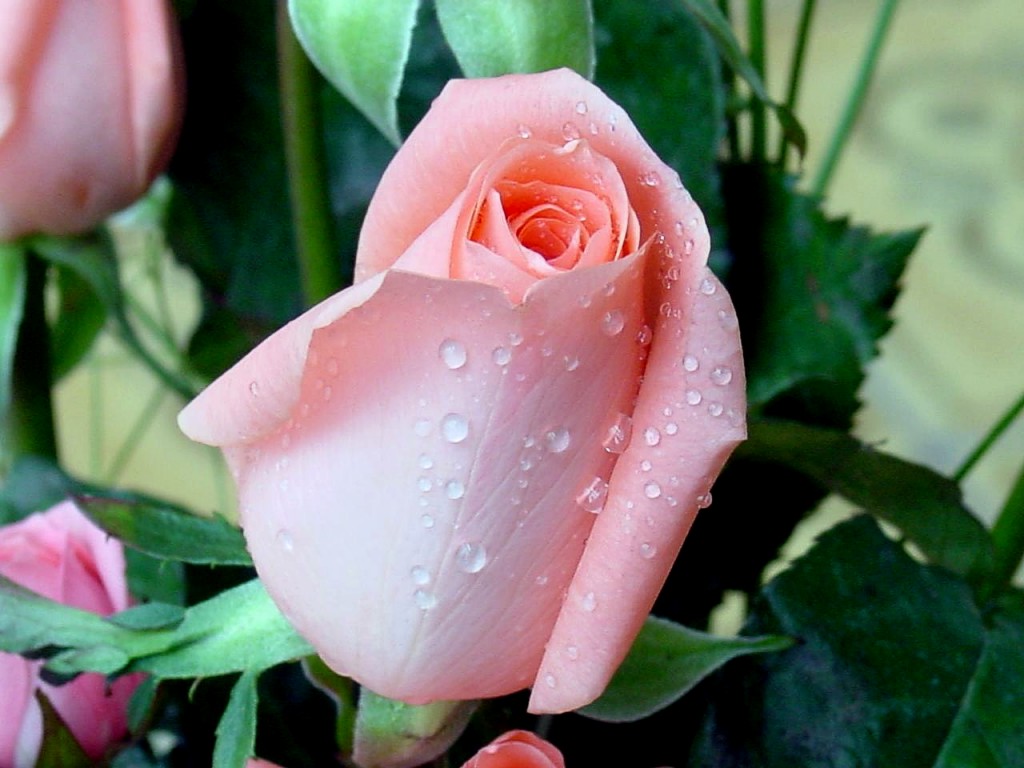 شكرا 
على حسن الإصغاء